1
2
Induction of Volunteers
incorporating 
WHS for Volunteers
Protective Practices
3
Welcome to this induction session 
for Volunteers
4
This session will include:
Expectations of Volunteers in our school 
Work Health and Safety for Volunteers
Privacy and confidentiality
Protective Practices
5
Induction Pack
Induction booklet
Responding to Abuse and Neglect Education and Care training: Volunteers Handbook & pamphlet
About Protective Practices pamphlet
Forms for completion
Federation pamphlet
6
Induction booklet
Code of conduct for volunteers (p4)
7
Induction booklet
Work, Health and Safety (p5)
Rights and responsibilities
Safe work
Emergency procedures
Reporting
First aid
Equipment
Chemicals
				(continued)
8
Induction booklet
Work, Health and Safety (cont)
Working alone and security
Smoking, Drugs, Alcohol and Your Health
Vehicles
Housekeeping
Amenities 
Site map
9
Induction booklet
Duty of care and child protection (including mandatory notification) 
Duty of Care
Protective Practices: Professional boundaries (included in RAN:EC training for volunteers)
Resources:
Induction booklet pages 7 & 8; 
Pamphlets
10
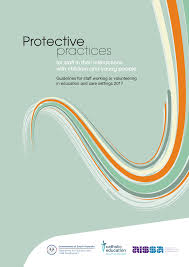 This document describes the appropriate use of protective and caring touch when working with children and young people.

It also describes the relationship boundaries expected of staff and volunteers in government and non government education and care environments and their responsibilities to report inappropriate adult behaviour.
[Speaker Notes: Session 7: Maintaining professional boundaries with children/young people

Show participants a copy of this document (Protective Practices for staff in their interactions with children and young people: Guidelines for staff working or volunteering in education and care settings).    Inform participants that they can access the document from the DECD website listed on page 11 of their handbook. The site they are volunteering in can also provide them with a printed copy if requested.]
11
Professional boundaries
Look at pages 7 & 8 in your Volunteer’s  Handbook and read the information on maintaining professional boundaries
And pages 11 & 12 in the Protective Practices booklet.
[Speaker Notes: This relates not only to expectations about a volunteers own conduct but also the volunteers  responsibility to intervene in the conduct of other adults. All volunteers must understand that all concerns about adult behaviour must be raised with the nominated site leader. 
Allow participants time to ask questions about these boundaries, particularly as they could relate to the kind of volunteering they will be undertaking.  
Discuss a few of the examples of boundary violations such as: 
Communication boundaries. Opportunities for children and young people to engage with adults in many ways have exploded in recent times, due to the proliferation of mobile devices, internet and virtual communications.  With these exciting opportunities comes the need to ensure that we all consider the implications for safe use of information and communication technologies. Staff and volunteers are expected to maintain professional boundaries and to model responsible and respectful conduct to the children and young people with whom they work. One way of doing this is to not exchange personal details such as phone numbers, email addresses, social networking sites or anything similar.  They must not have children and young people from their education or care community as ‘friends or likes’ on their personal or private sites. Volunteers and staff should consider the information and images of them available on their social networking sites and be confident that these represent them in a light acceptable to their role in working with children and young people. 
Physical contact. Take this opportunity to also talk to volunteers about what is appropriate physical contact and what is not. 
Role. Point out that photographing, audio recording or filming children or young people by any medium when not authorised by the site leader to do so and without required parental consent is a boundary violation.  Unless authorised by the site leader, do not use your own personal computers or cameras, always us the school equipment for approved activities.  Always check with a site if unsure.
If delivering this induction to volunteers in the country/local community, you may wish to refer to the section ‘Working in country/local communities’ which is on page 11 of the Protective Practices for staff in their interactions with children and young people: Guidelines for staff working or volunteering in education and care settings .
Note:
If you are unsure how to respond to a question from a participant, advise them that you will find out the answer and get back to them with a response.  Remind volunteers that if they are not sure what to do in a situation concerning protective practices, the nominated site leader is always there to assist. 
Cultural consideration. Refer to page 20 of the Protective Practices handbook.]
12
Every adult working in an education and care environment is expected to report any inappropriate conduct or behaviour involving adults and children/young people immediately
This must happen no matter what position or authority the person has at the site – teacher, principal, grounds person, canteen worker, school support officer, volunteer, visitor, pastoral care worker, student on a placement – anyone.
[Speaker Notes: Point out that the volunteer’s responsibility is to inform the nominated site leader immediately. They will then liaise with the site leader (e.g. principal or director.) If the concern is about the principal or director then the nominated site leader (if they are not the principal or director) follows a process whereby they refer the problem to the Education Director in their Local Partnership. 

If the concern relates to a person who is under the age of 18 who is acting inappropriately with children/young people, then staff and volunteers have the same obligations to report their concerns to a site leader immediately. 

Volunteers working together with the nominated site leader helps to determine whether the behaviour requires a notification to the Child Abuse Report Line as well as ensuring the site leader can decide on taking internal protective actions.]
13
One of the ways safety is maintained in education and care sites is by requiring that all staff and volunteers undertake a DCSI screening
(relevant history screening)
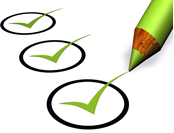 [Speaker Notes: The Department for Communities and Social Inclusion (DCSI) screening is just one way DECD aims to maintain safety. Adults need to be continuously suitable and safe to work with children and young people – not just at a point in time when a relevant history screening occurs. 
Education and care environments can only be considered safe if inappropriate behaviours are immediately recognised as inappropriate and are challenged straight away. This is where every person connected with education and children’s services plays such an important part in keeping education and care environments safe – by ensuring the Protective Practices guidelines are followed. 
Note:
All people engaged with DECD sites/services as either:
DECD employees and volunteers 
through DECD contracts, agreements or licensing arrangements (including through Management Committees & Governing Councils)
employees and volunteers of identified third party providers
identified site users 
family based carers
are to have a relevant history screening via the Department for Communities and Social Inclusion (DCSI) every three years. 
DECD sites also ensure the department’s policy Screening and Suitability – Child Safety is followed http://www.decd.sa.gov.au/docs/documents/1/screeningandcriminalhisto.pdf]
14
Core messages
If children or young people share concerning personal information with you, do your best to respond in a supportive way. Showing you care and taking action is the most important thing. (You are not expected to be an expert at asking open questions)

All concerns about children, young people or adults at the site should be discussed with the nominated site leader immediately

Confidentiality is critical. Respect the sensitivity of the observations or personal information you have
[Speaker Notes: Session 8: Core messages
The next two slides refer to information on page 15 of the Volunteers Handbook. 

Allow participants to ask final questions about the points in this slide. Use this opportunity to share any other information relevant to the way your site responds to concerns about children and young people. Ask participants to go to page 15 of their Volunteers Handbook and record the name of their nominated site leader.   

Remind volunteers that they are not expected to act alone. We have a shared responsibility. We must share information with site leaders when we have concerns about  children and young people or about adults behaviours. 
 
Note:
If there is anything in this induction session which has left volunteers with questions about the systems used in their site/s, please discuss further.]
15
Counselling support for adults
page 15
Adults Surviving Child Abuse 
1300 657 380
www.asca.org.au
Lifeline    
13 11 14 
www.lifeline.org.au
Relationships Australia 
	1300 364 277
www.relationships.org.au
Support for children and young people
Kids Helpline
	1800 55 1800
www.kidshelp.com.au
Youth Beyondblue 
	1300 22 46 36
	www.youthbeyondblue.com
[Speaker Notes: Providing these links is a way of ensuring that any participants who are affected by the induction will have a source of support after the session. Remind participants that these are listed on page 15 of their Volunteers Handbook. 
Note: 
Adults Surviving Child Abuse:  a leading national organisation working to improve the lives of Australian adults who have experienced childhood trauma and abuse.
Lifeline: crisis support 
Relationships Australia: a provider of relationship support services for individuals, families and communities
Kids helpline: a free, private and confidential, telephone and online counselling service specifically for young people aged between 5 and 25.
Youthbeyondblue is working to reduce the impact of anxiety and depression in young people by raising awareness and understanding, empowering young people to seek support, and providing information on recovery, management and resilience.]
16
Any final questions?
Enjoy your volunteering with children and young people and the contribution you make to their safety, wellbeing and learning. It is hugely appreciated.
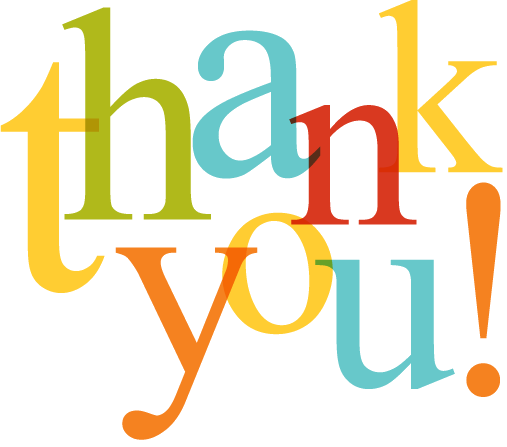 [Speaker Notes: Remind participants that you are available to talk to them after the session should they have any questions or comments. 

Give participants a Certificates of Participation. Ensure it is dated and signed. Remind volunteers that they must keep a copy of this for their records and that they are to provide a it to sites on commencement of their volunteering or on request.

Thank all for their participation and close session.]